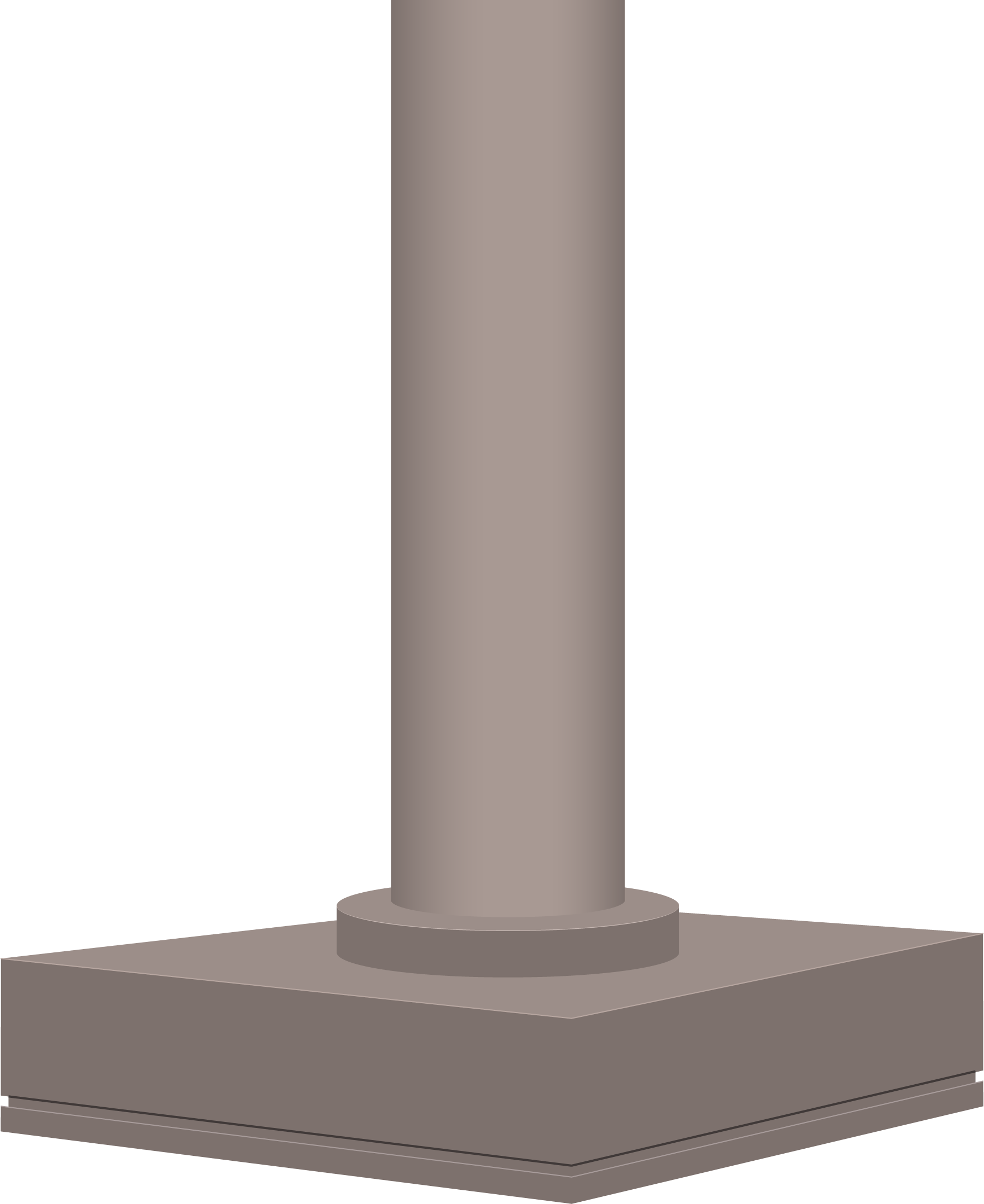 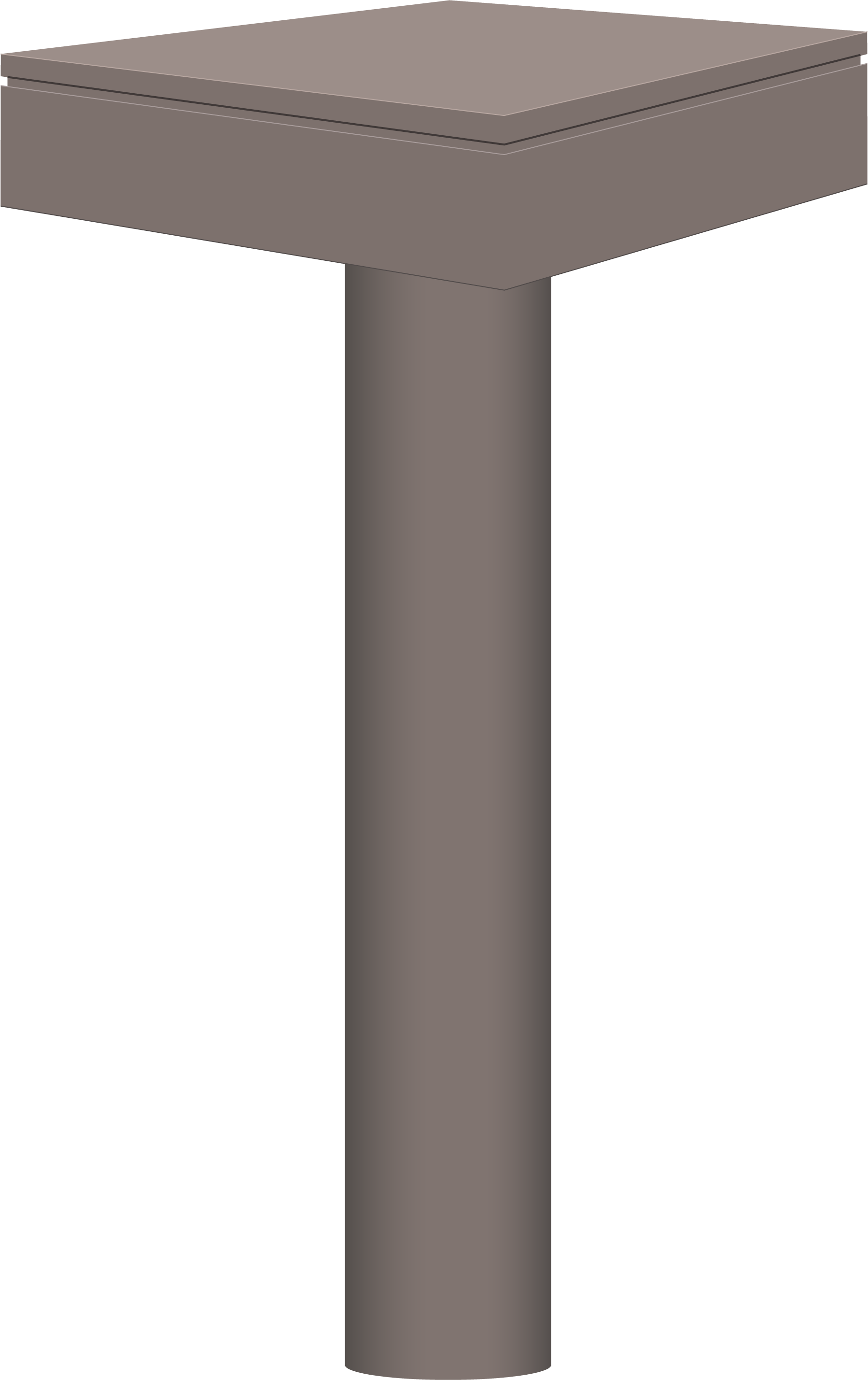 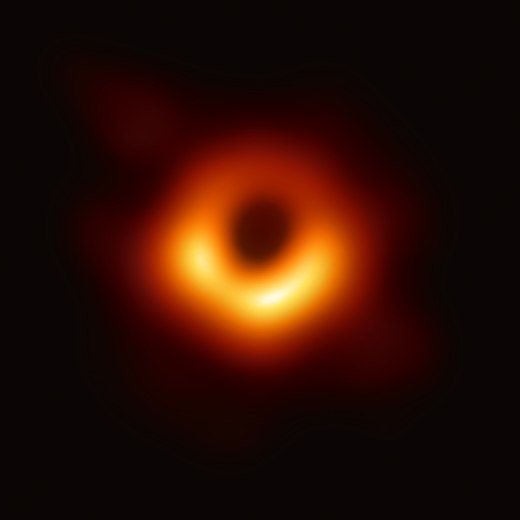 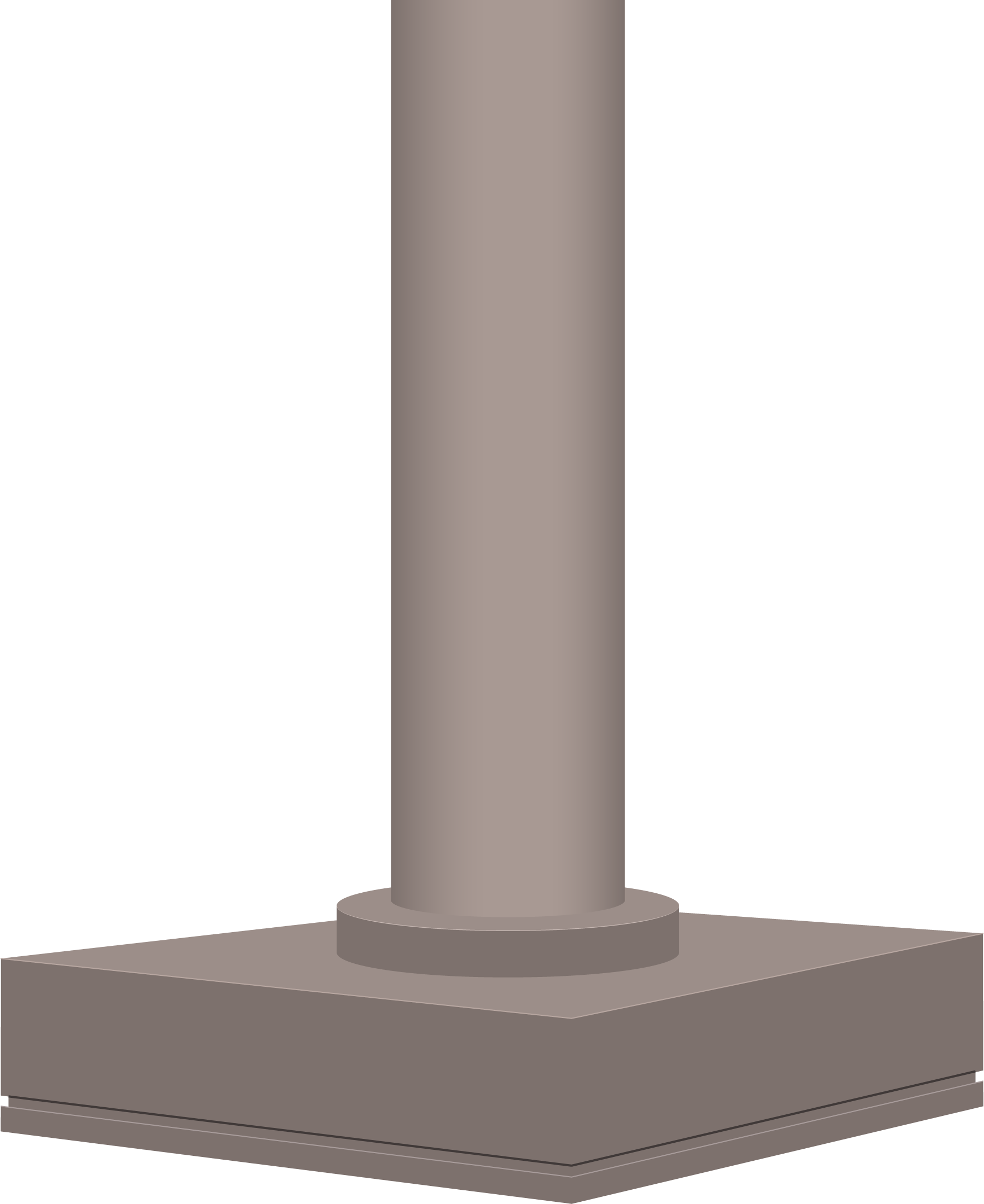 Exoplanet Communications
Black Holes – What are Black Holes?
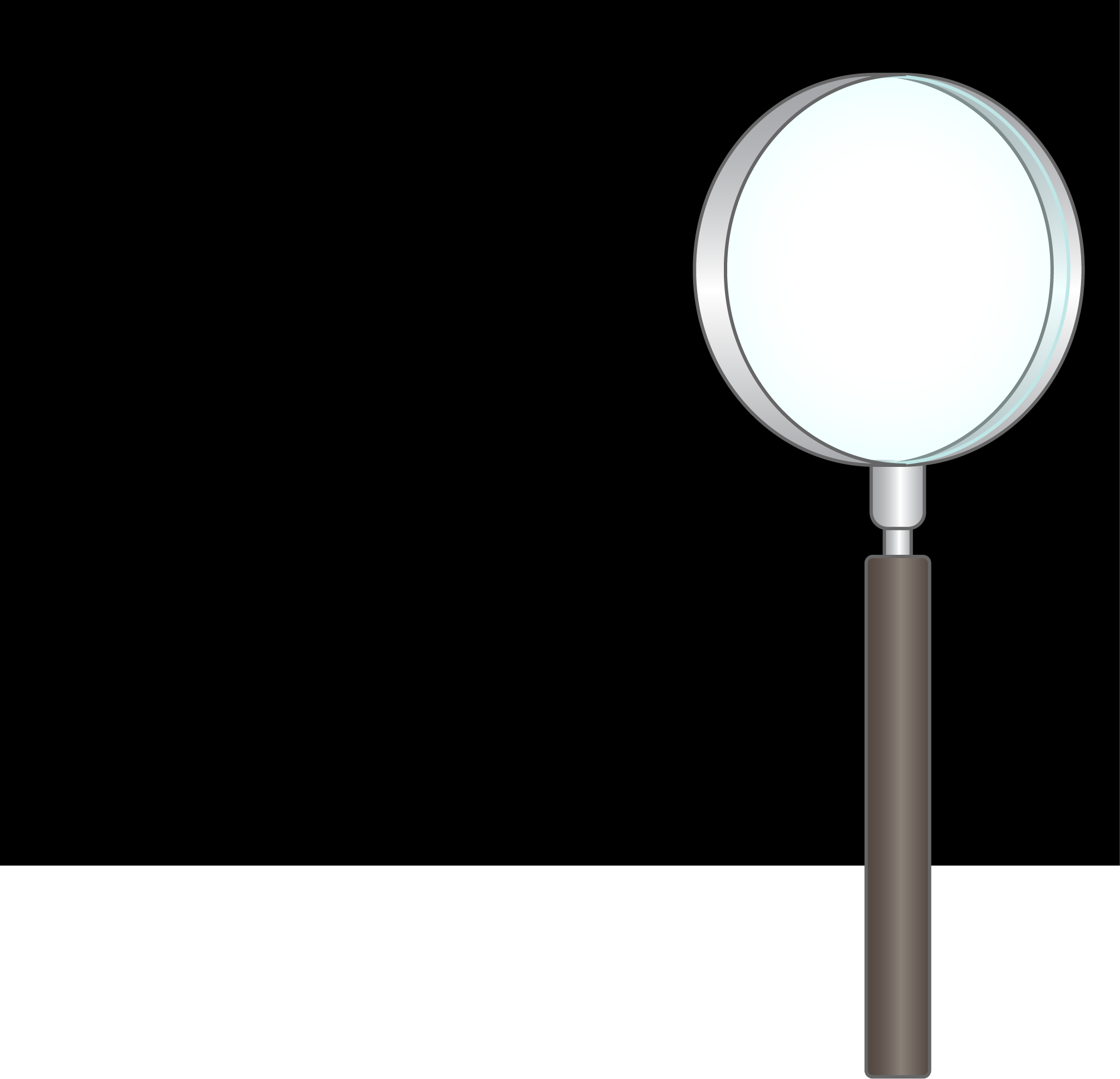 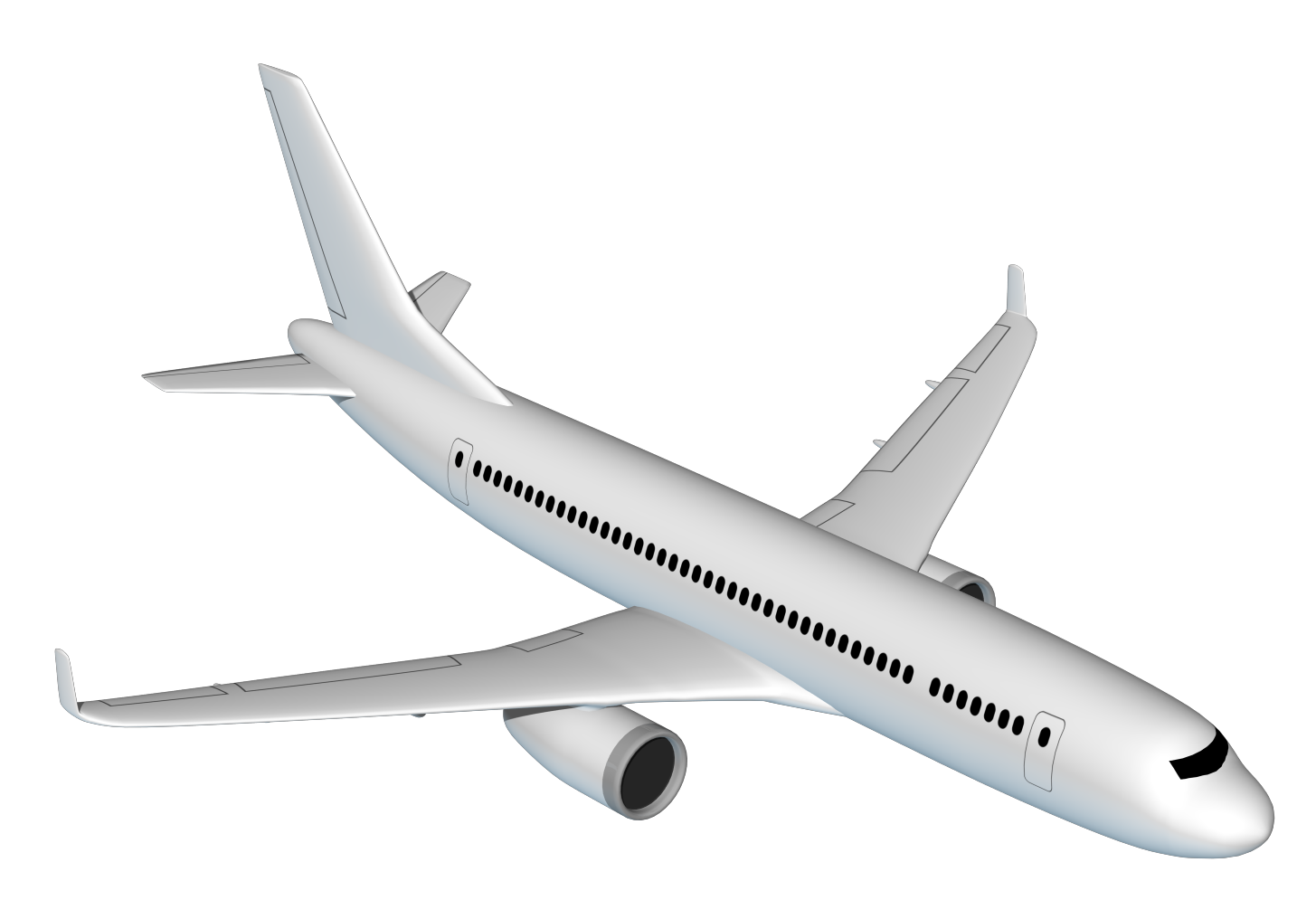 It’s as if…
One description…

An astronomical object that is very, very massive, and yet whose mass is contained in a very, very small volume.
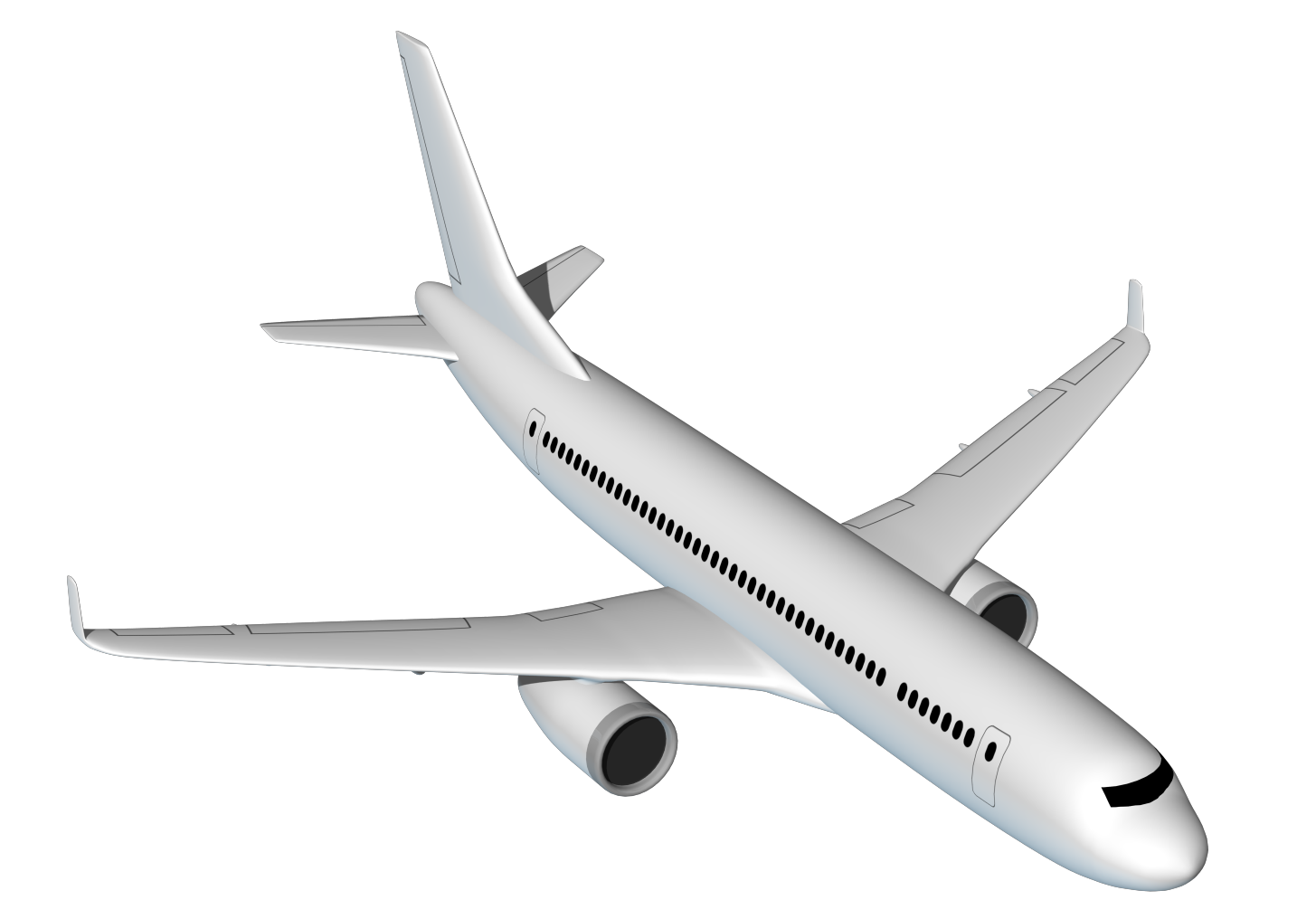 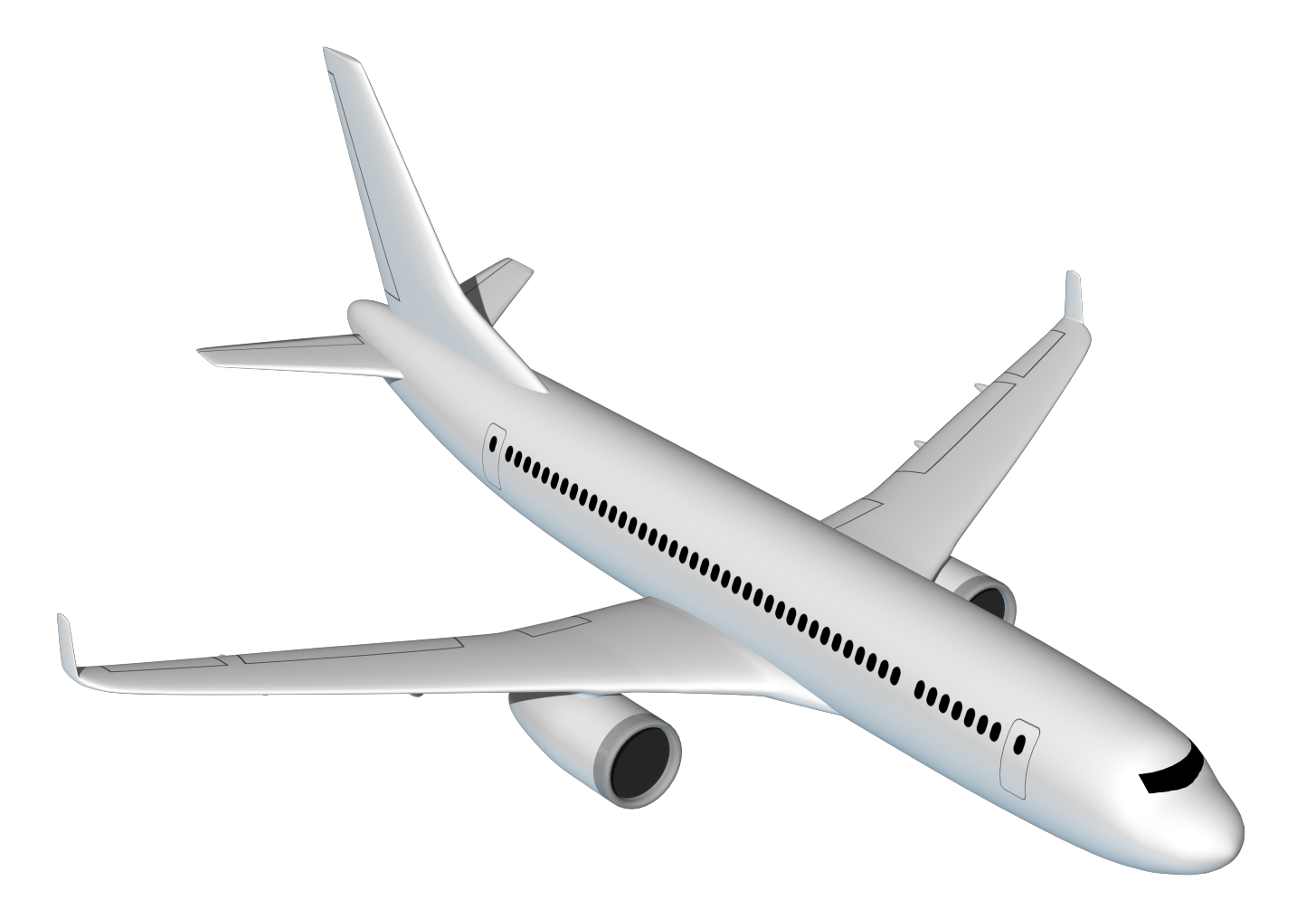 You had one commercial airliner,
then stacked ninemore on top.
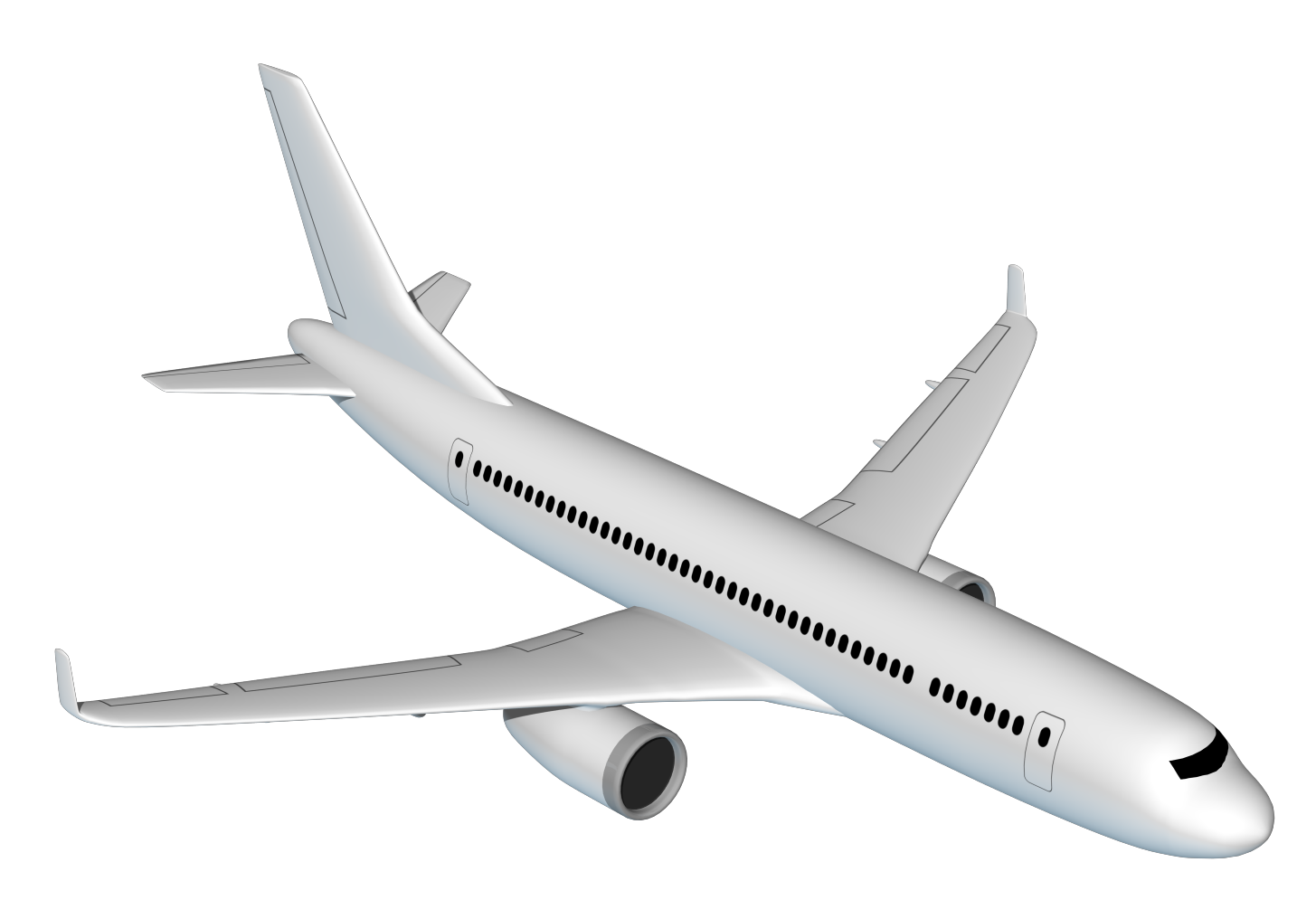 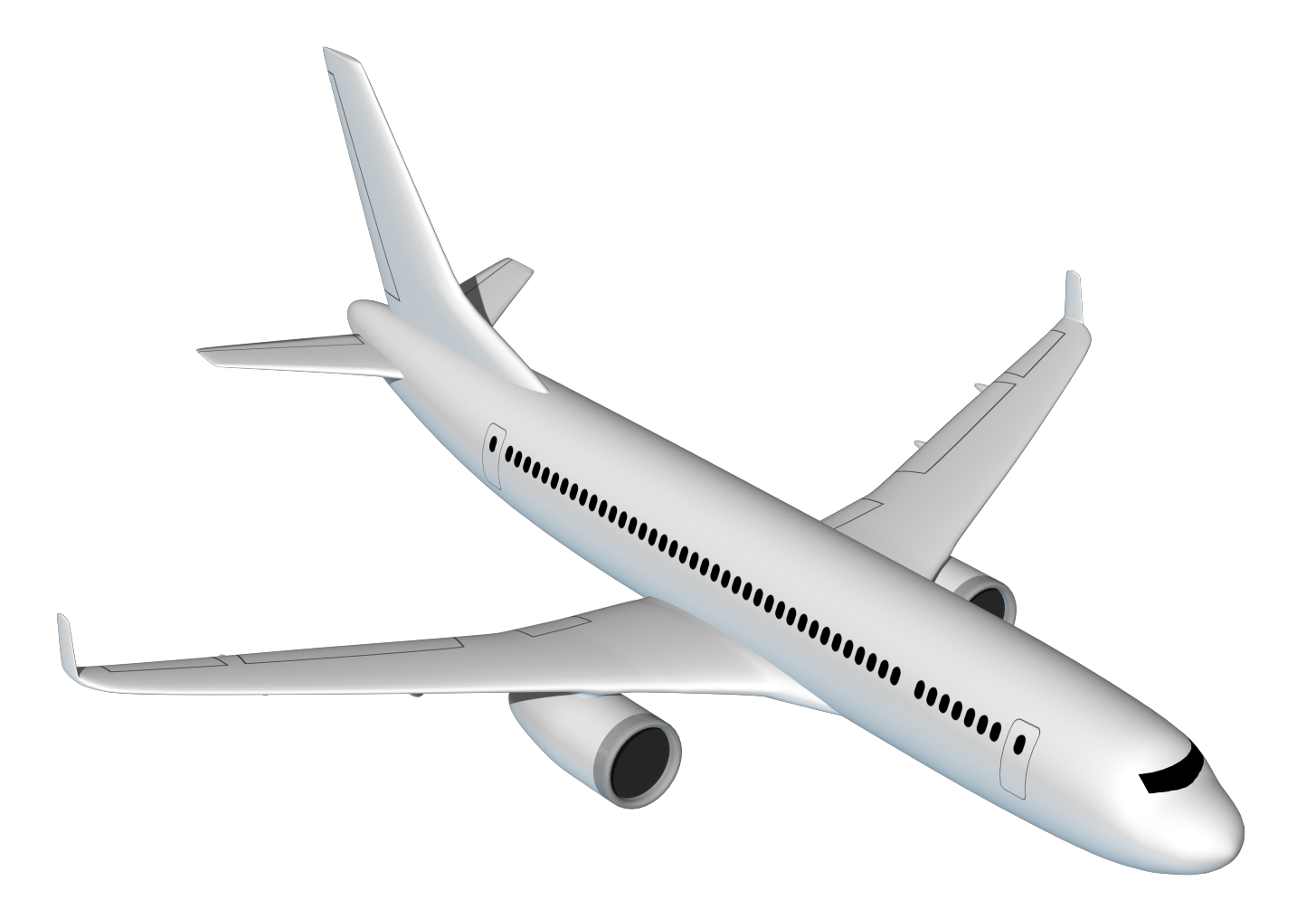 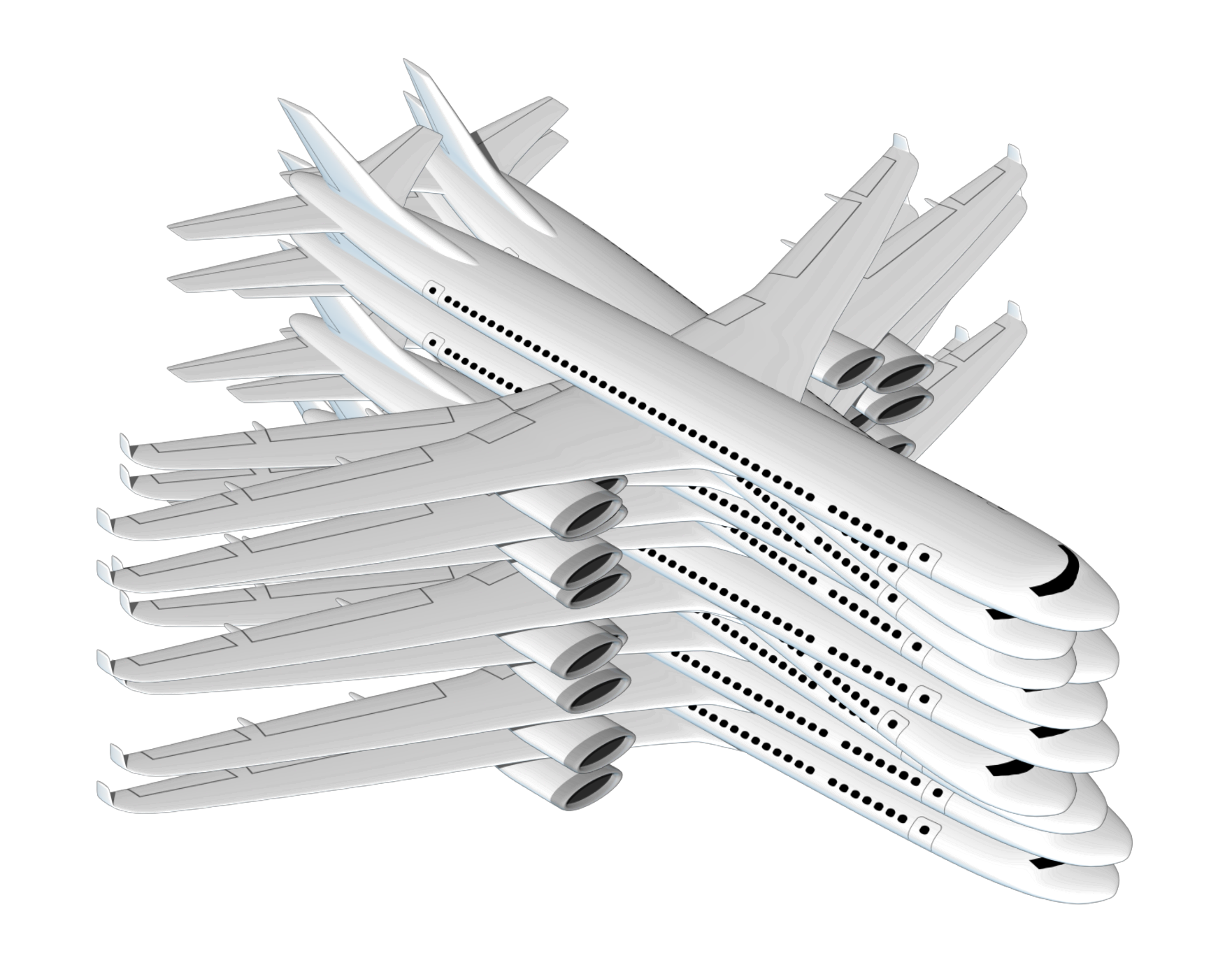 Until you were left with something the size of…
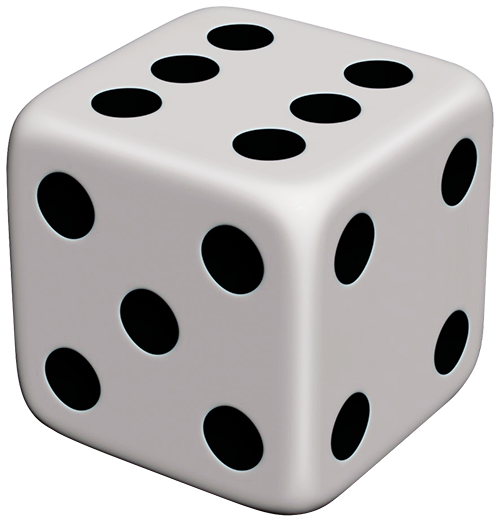 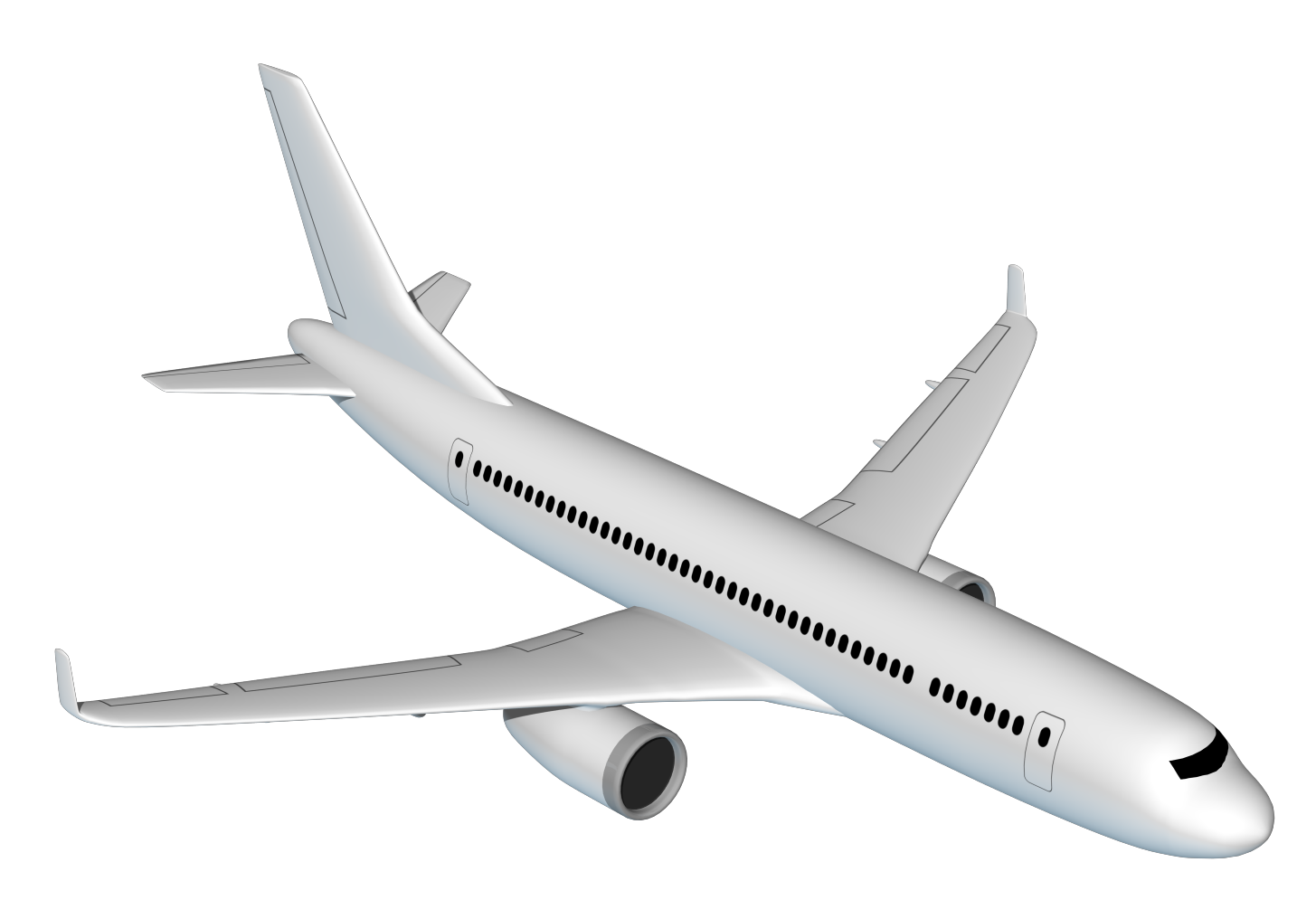 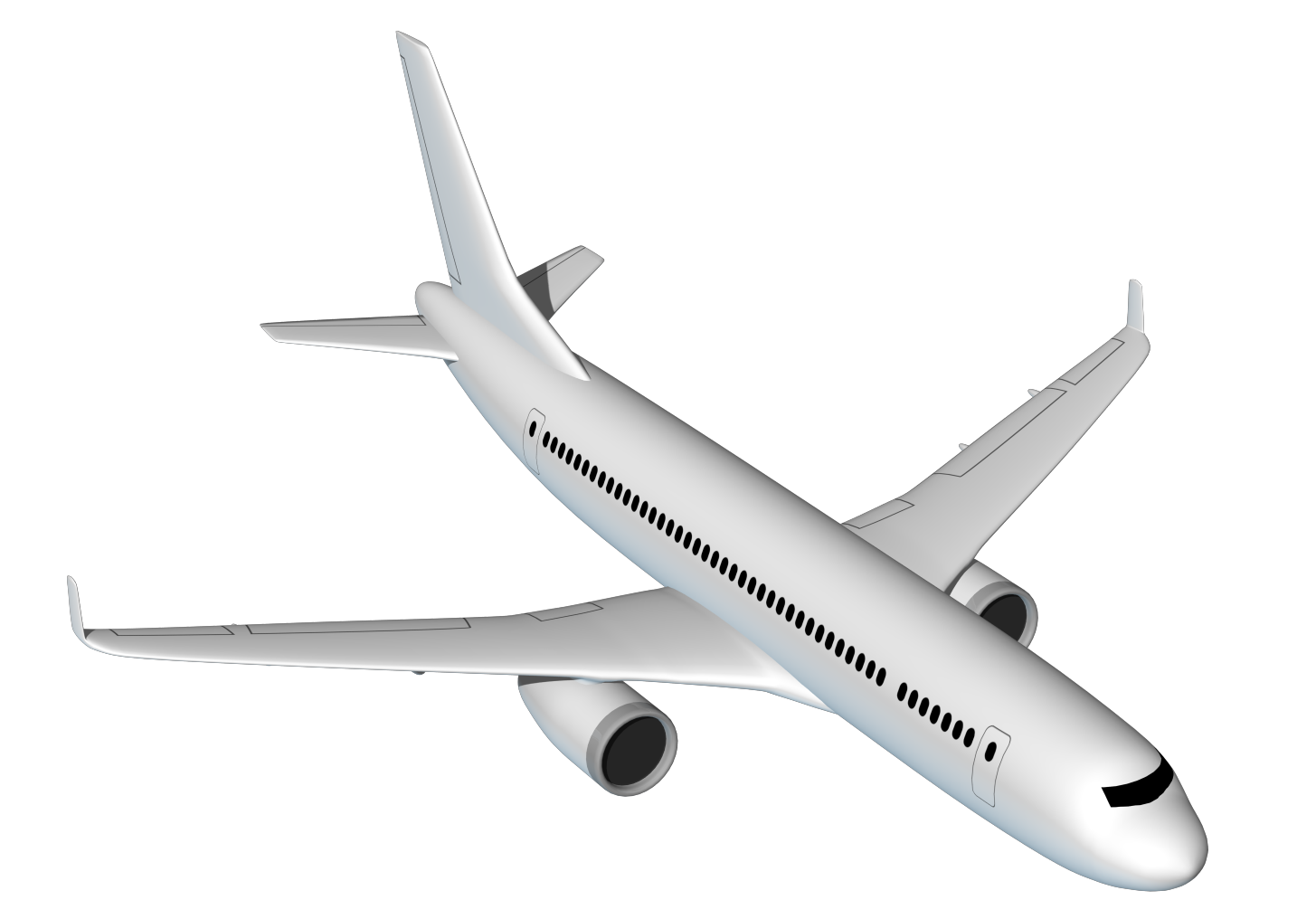 Compressed
them down…
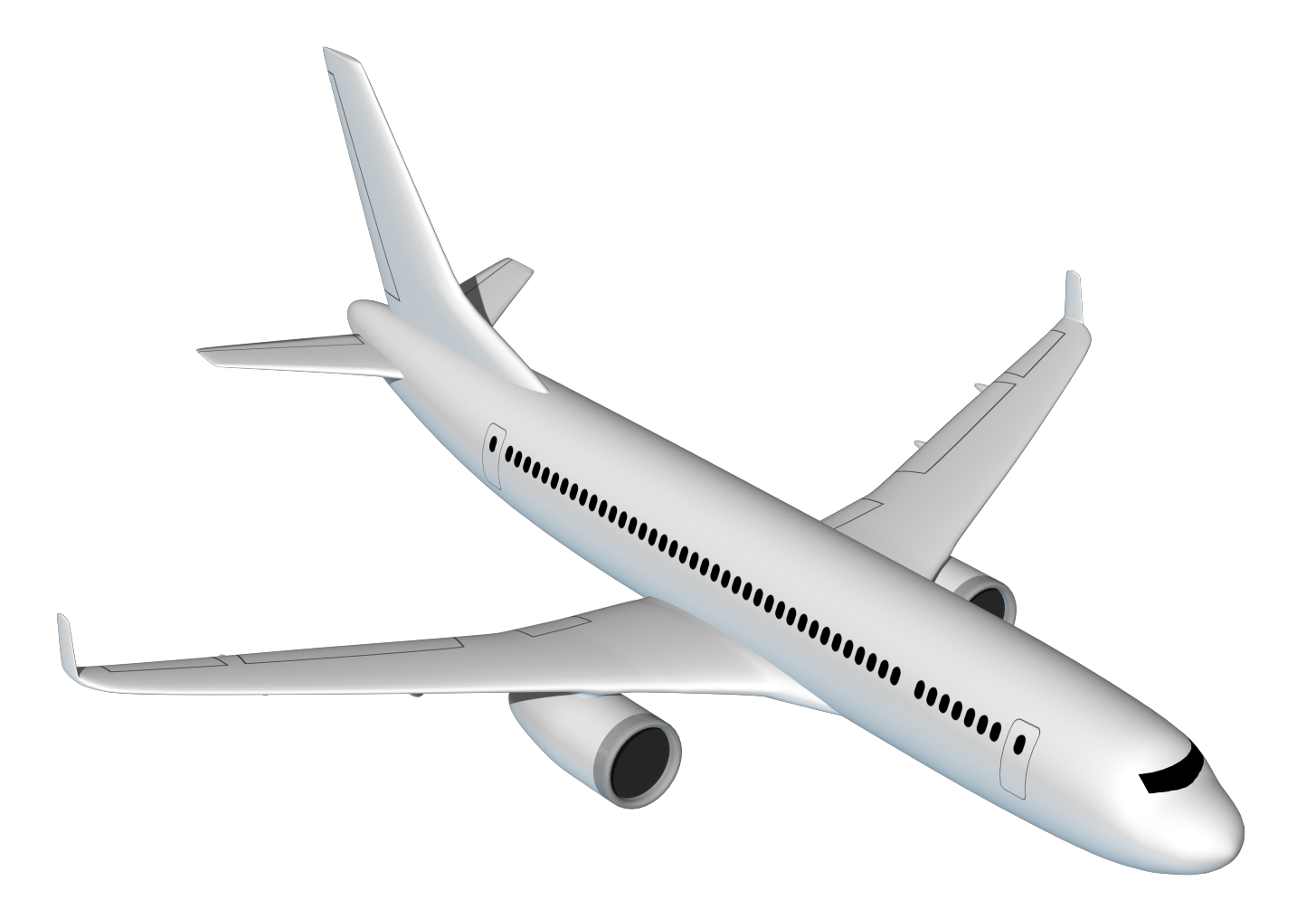 a tiny single die.
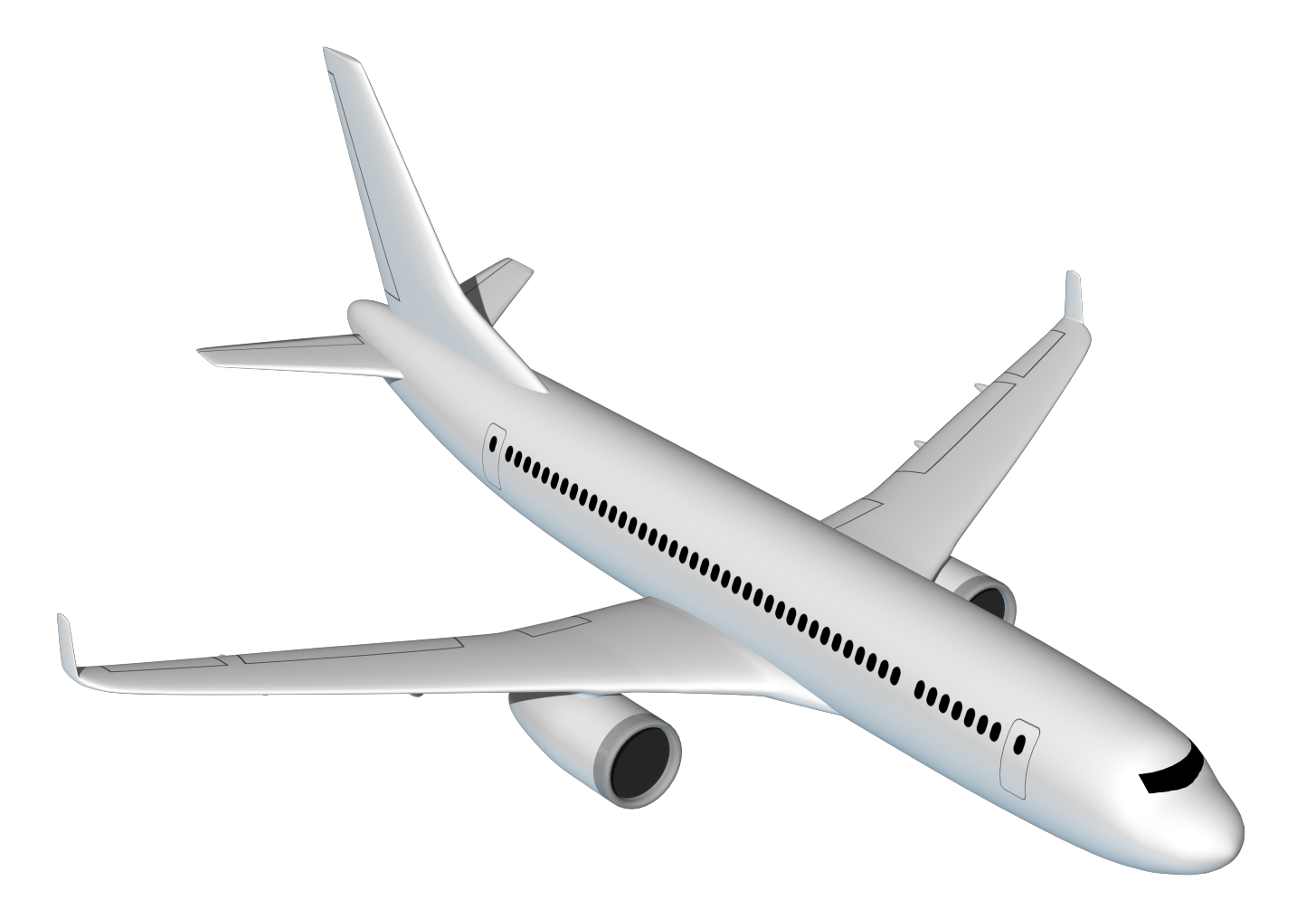 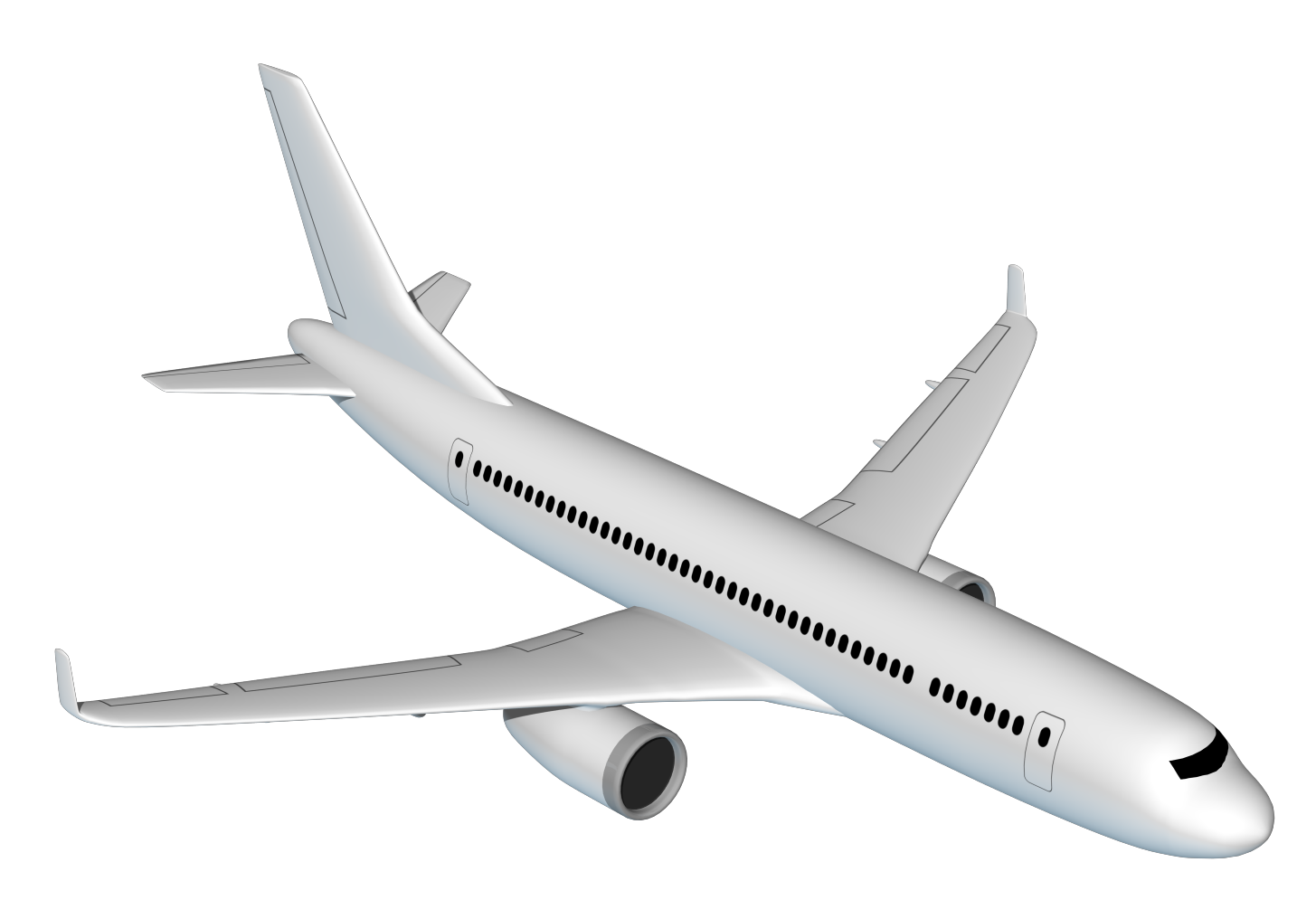 Numbers…

Black holes are 1,000 times more massive than that of the Sun, 
yet with about the size of Earth.(Applies to intermediate-mass black holes)
exoplanets.nasa.gov
This document has been reviewed and determined not to contain export controlled technical data.
1
April 18, 2022
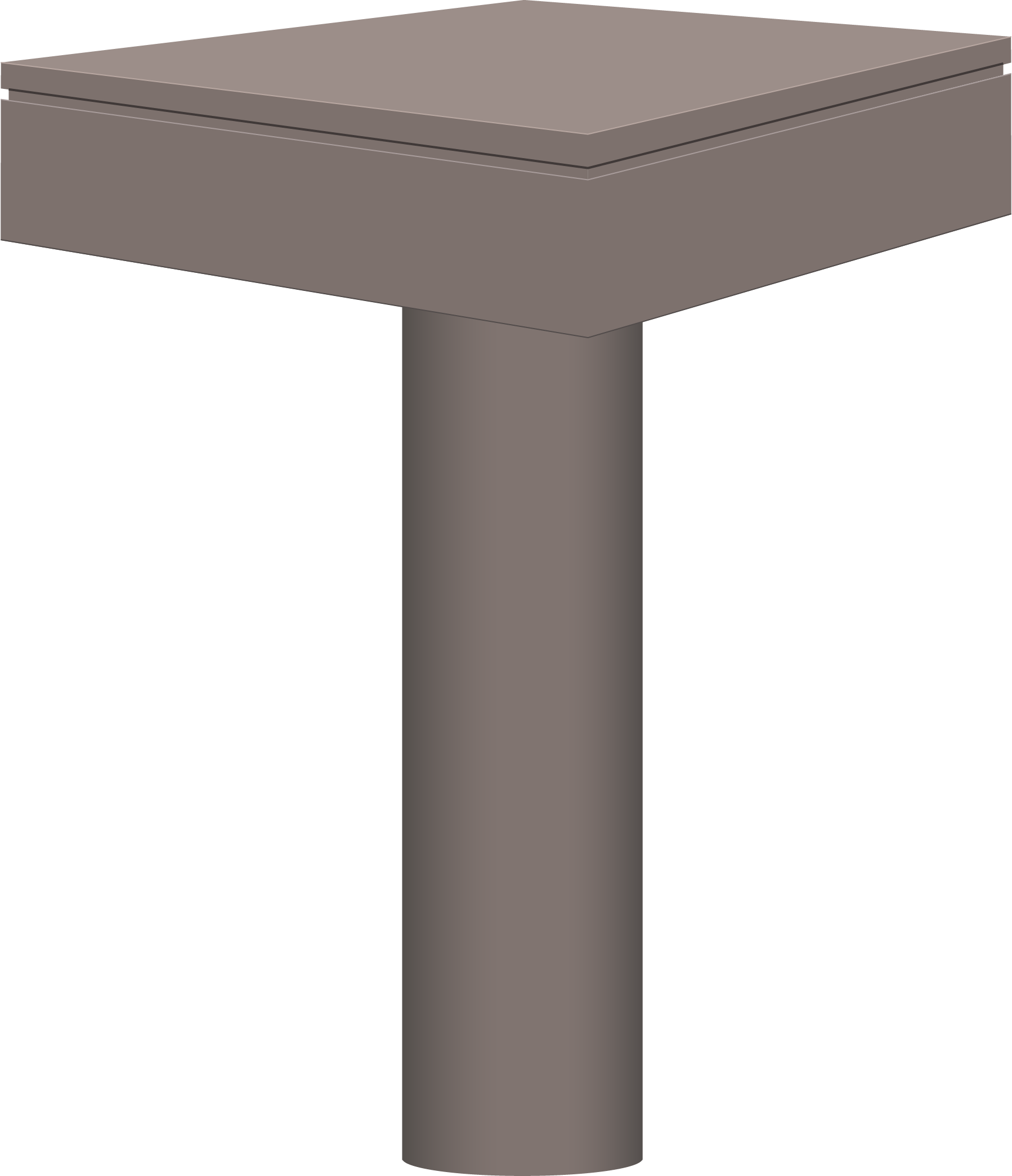 [Speaker Notes: This sequence requires 3 clicks:

First click brings up a description of a black hole
Second click brings up numerical data
3) Third click initiates animation sequence (airliners, compression, magnifying glass)

Audience: 
4th Grade and older.

Description:
This slide explains and illustrates how dense black holes are, using the animated example.

User's notes: 
The additional information can be available at e.g., https://www.nasa.gov/audience/forstudents/k-4/stories/nasa-knows/what-is-a-black-hole-k4.html,
https://eventhorizontelescope.org/press-release-april-10-2019-astronomers-capture-first-image-black-hole,
https://www.ligo.caltech.edu/page/gw-sources.

NOTE: 
This PowerPoint file has built-in interactive elements. 
To view them, you must be in "Slide Show" mode; you can then move to the next view either by clicking your mouse, the spacebar, or the arrow keys. 
This slide will not work in "regular viewing mode."

Credit:
NASA/JPL-Caltech]